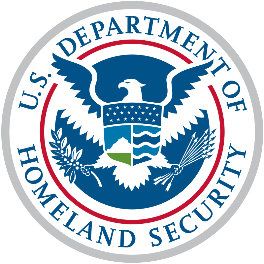 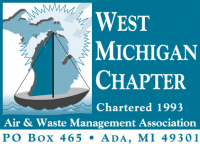 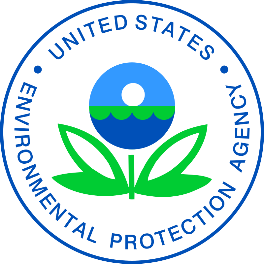 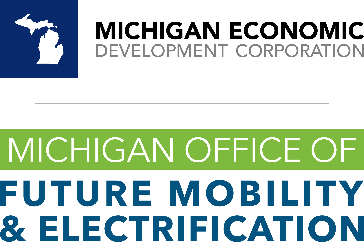 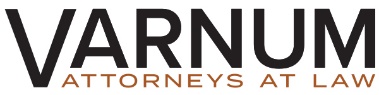 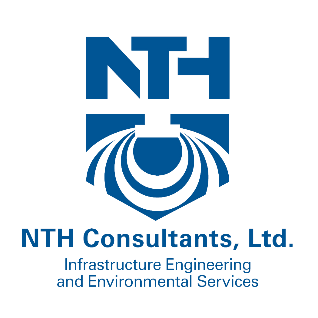 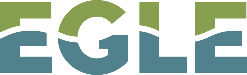 WELCOME
WM-AWMA 2023 Spring Conference
Compliance and Beyond: Navigating a Changing Regulatory Landscape
SPONSORED BY:
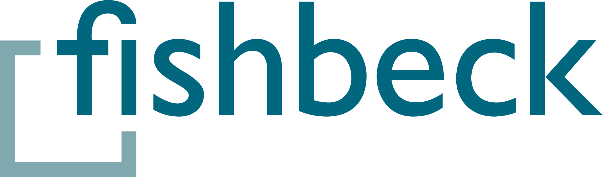 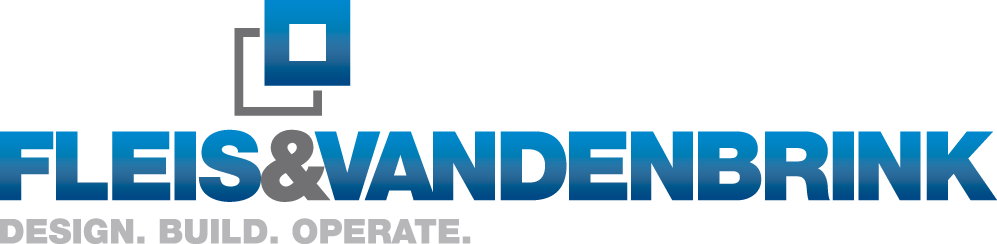 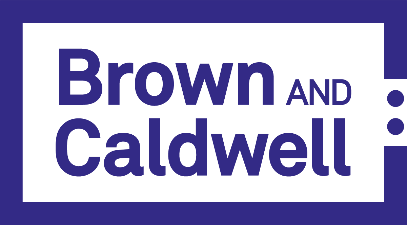 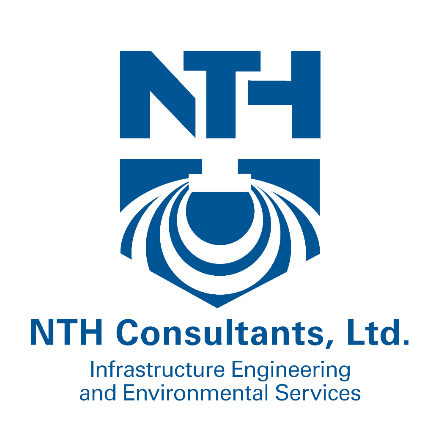 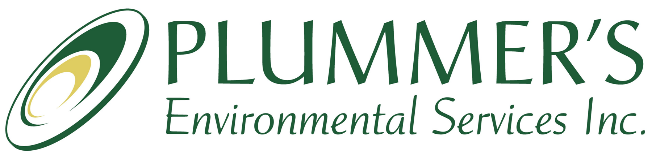 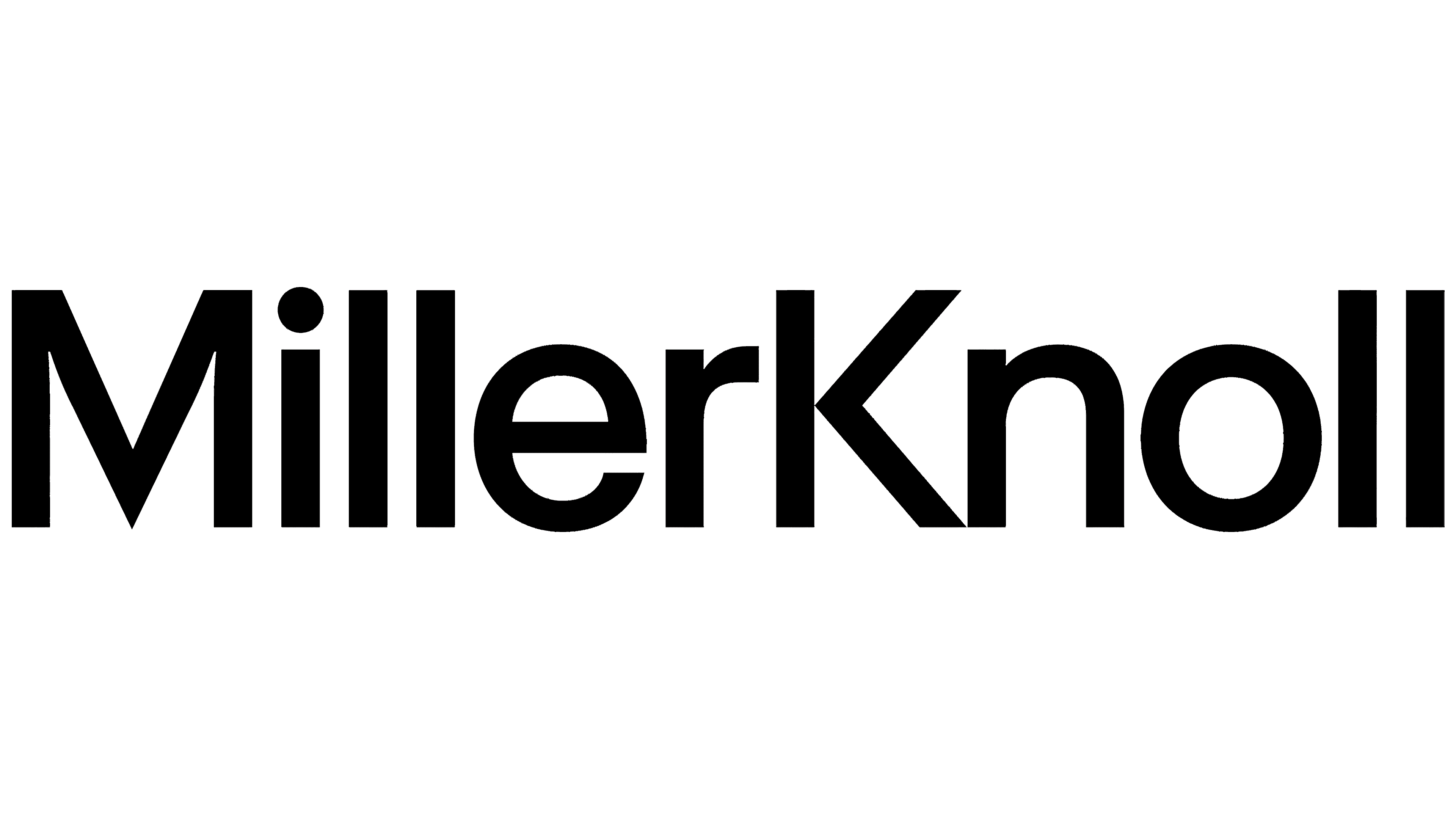 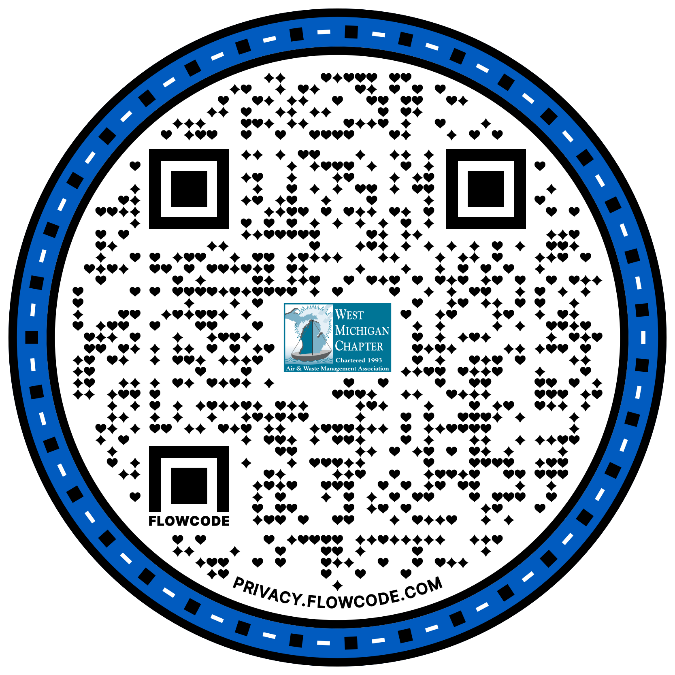 AGENDA:
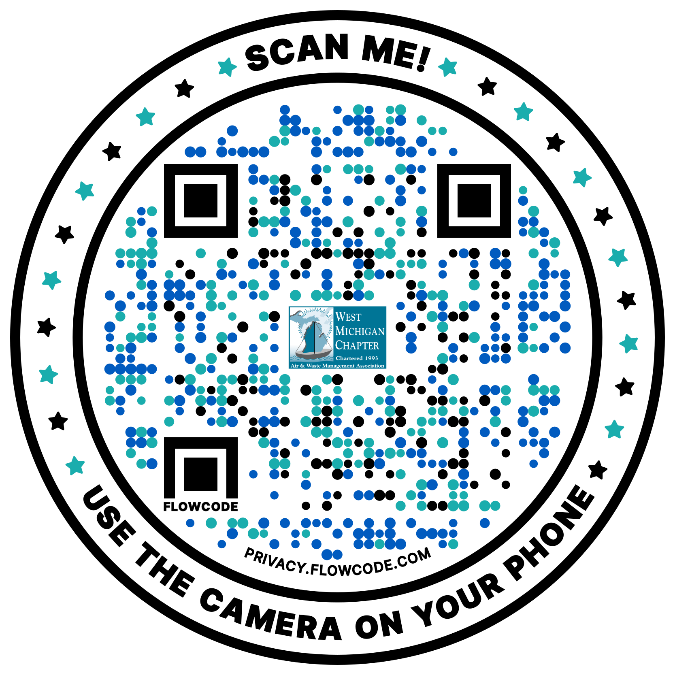 BIOGRAPHIES:
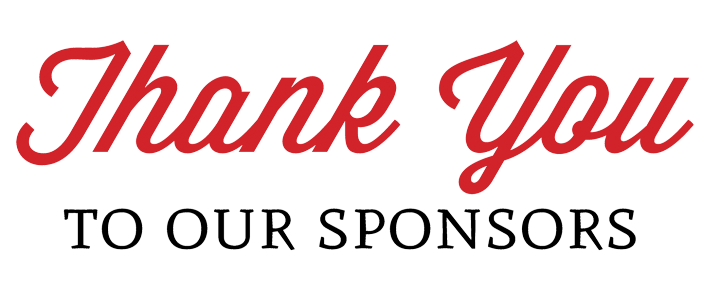 Technology: Fleis & VandenBrink EngineeringBreakfast: Plummer’s Environmental
Networking Break: Brown and CaldwellLunch: NTH Consultants, Ltd.Raffle Prize: MillerKnollHappy Hour: Fishbeck
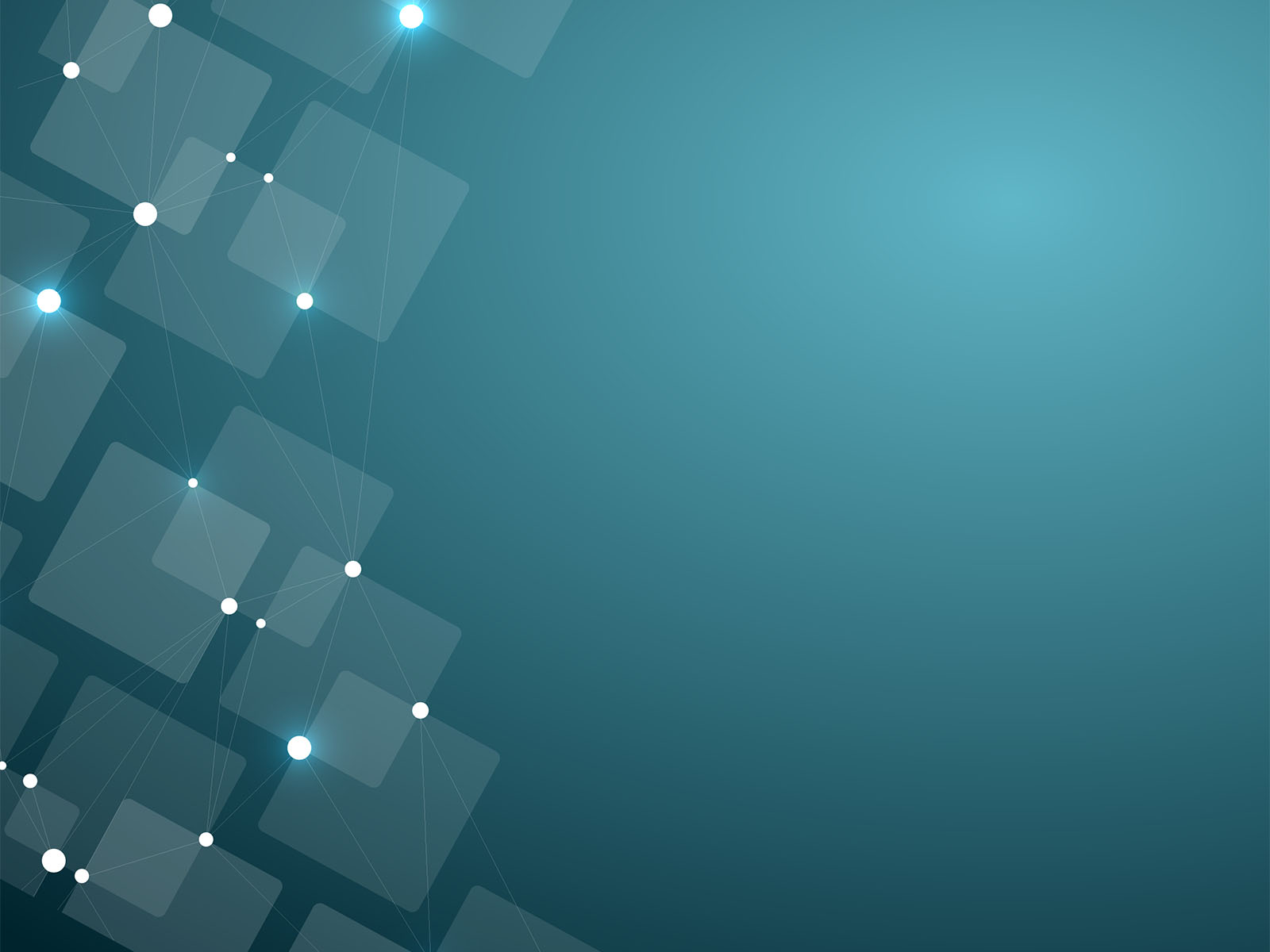 2023 Spring Conference Exhibitors:
Brown and Caldwell
Eco-Rental Solutions
Eurofins Environment Testing 
Fishbeck
Fleis & VandenBrink Engineering, Inc.
Haley & Aldrich
Pace® 
Plummer's Environmental
RWDI
Taplin Group
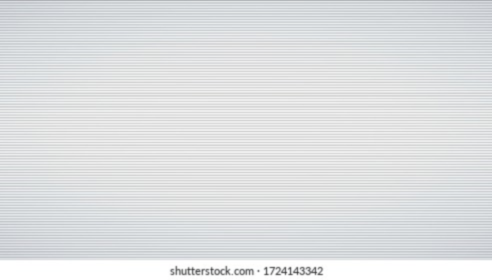 WM-AWMA 2023 CORPORATE SPONSORS
GOLD
PLATINUM
Barnes & Thornburg LLP
Covanta
Fishbeck
Lacks Enterprises, Inc.
Meijer
Rhoades McKee PC
Warner Norcross + Judd
SET Environmental
Taplin Group
SILVER
ADAC Automotive
Adler Tank Rentals
Amway
Barr Engineering Co.Brown & CaldwellConsumers Energy
Environmental Partners, Inc.
ERG Environmental Services
Fleis & VandenBrink
GZA GeoEnvironmental
Haley & AldrichKent County Department of Public WorksMillerKnoll
NTH Consultants, Ltd.
Paragon Laboratories, Inc.
RWDISteelcase Inc.
Vicinity Energy
Wolverine Power Cooperative
BRONZE
CFR, L.L.C.
Eco-Rental Solutions
Environmental Resources Group
Eurofins Environment Testing AmericaPace® 
Plummer’s Environmental Services
Varnum
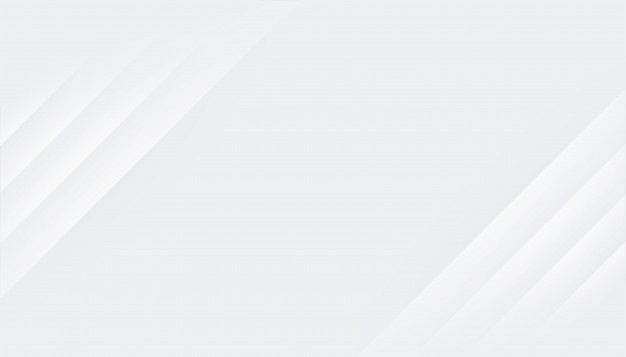 WM-A&WMA Corporate Sponsor Anniversaries
20 Years
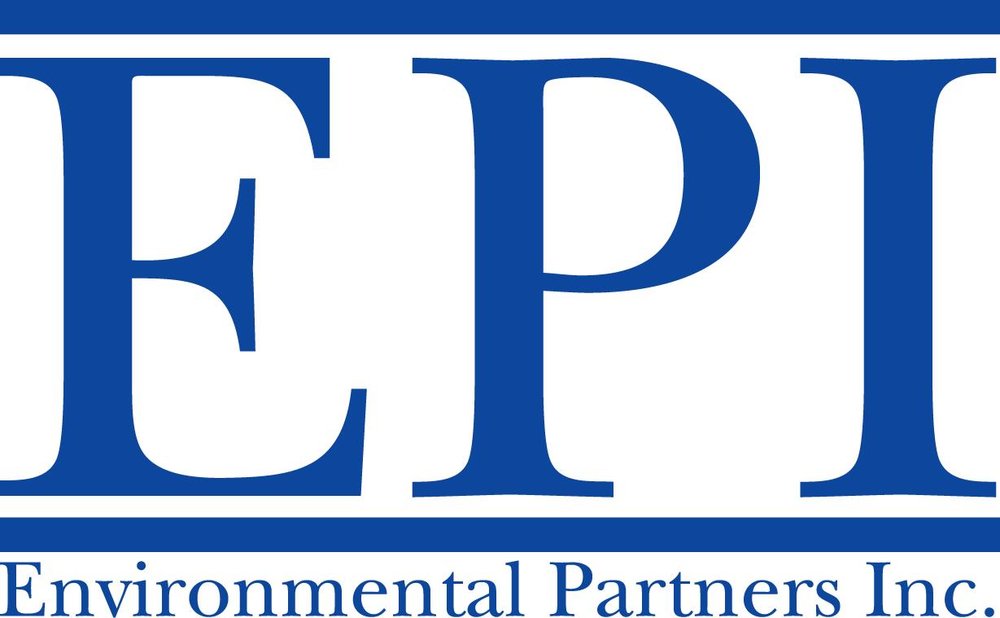 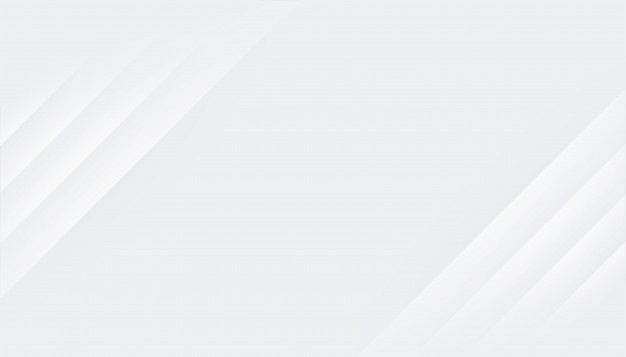 WM-A&WMA Corporate Sponsor Anniversaries
20 Years
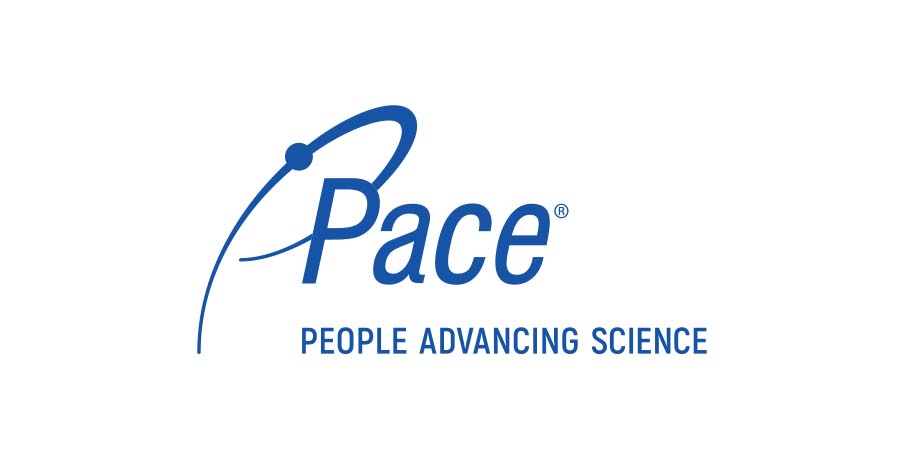 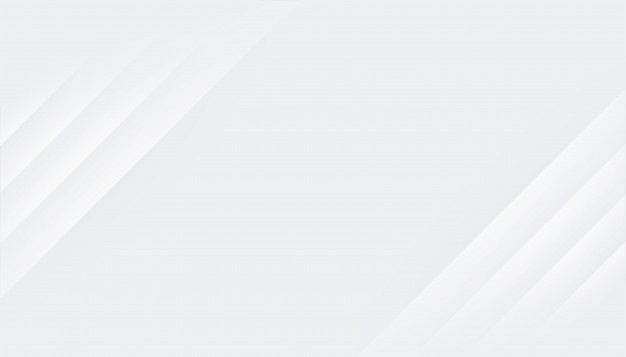 WM-A&WMA Corporate Sponsor Anniversaries
15 Years
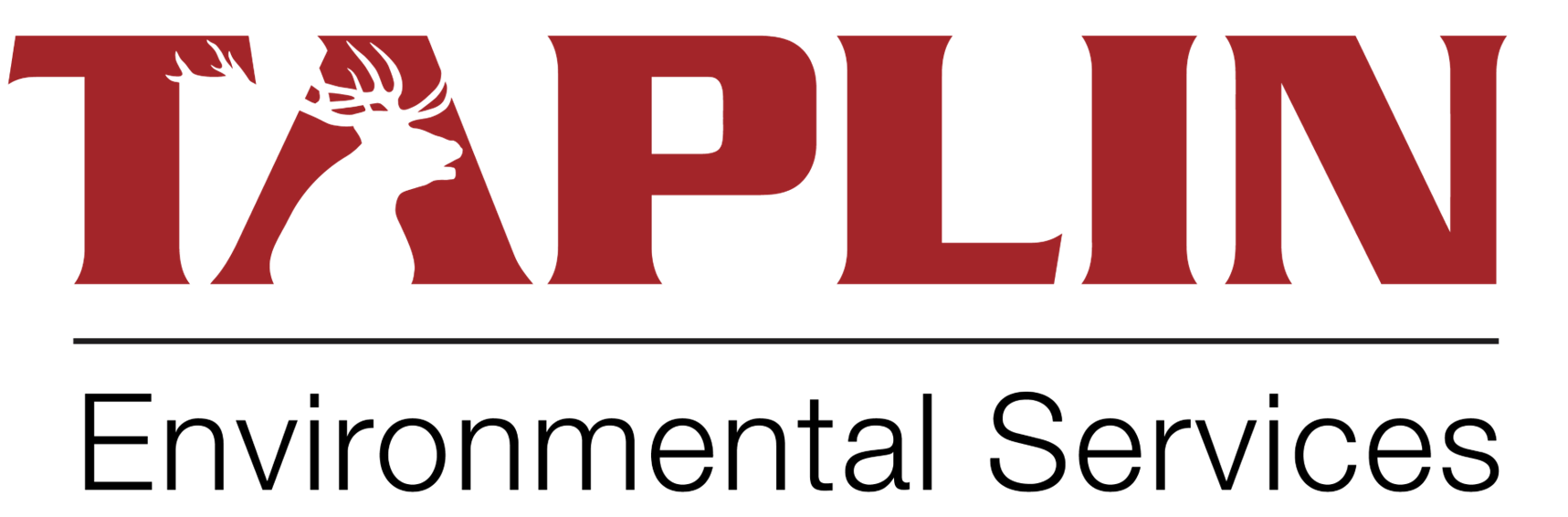 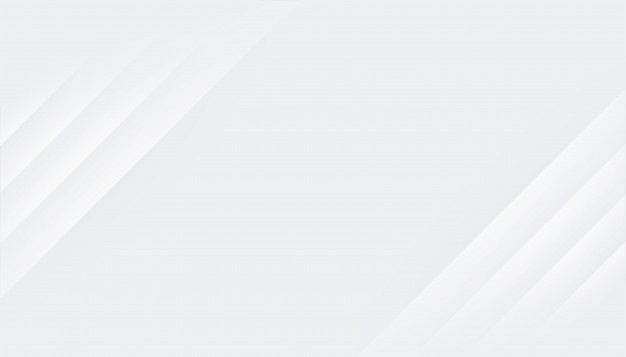 WM-A&WMA Corporate Sponsor Anniversaries
10 Years
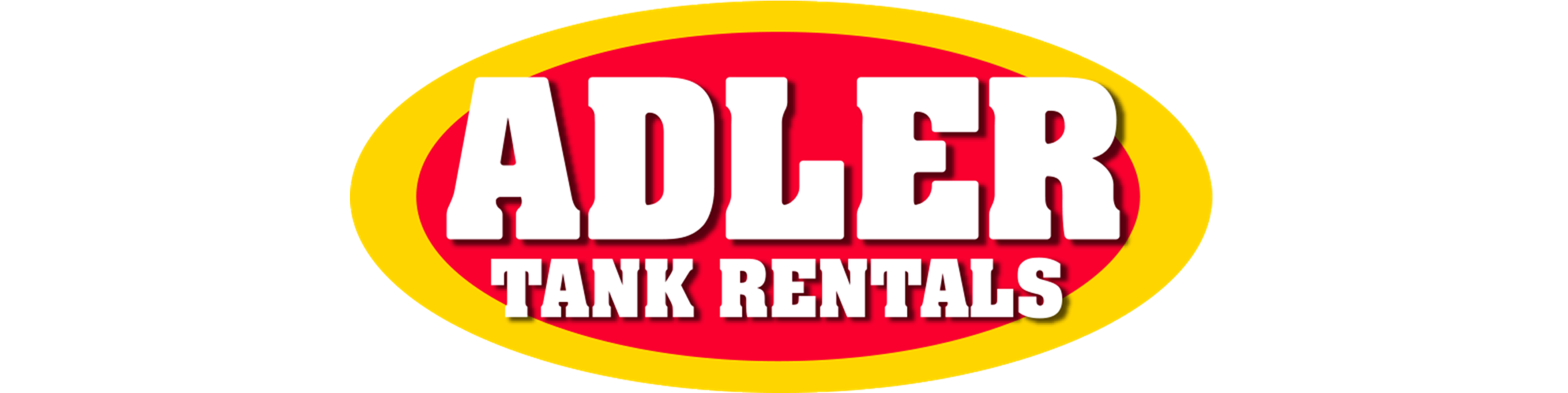 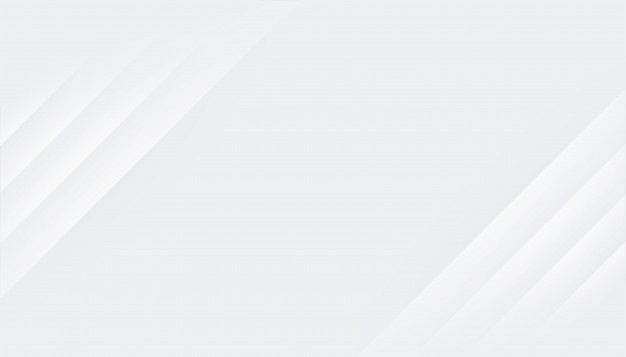 WM-A&WMA Corporate Sponsor Anniversaries
10 Years
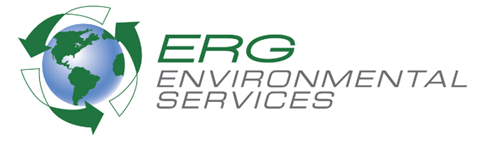 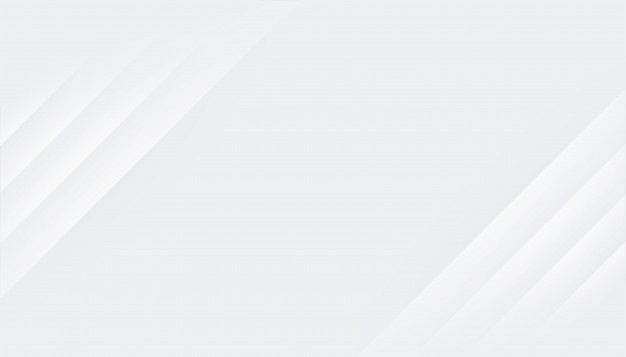 WM-A&WMA Corporate Sponsor Anniversaries
5 Years
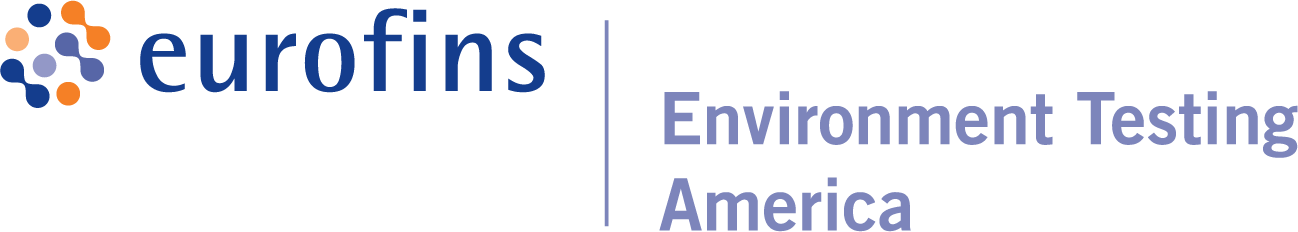 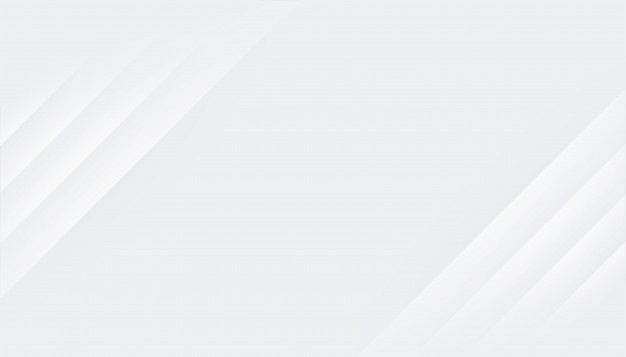 WM-A&WMA Corporate Sponsor Anniversaries
5 Years
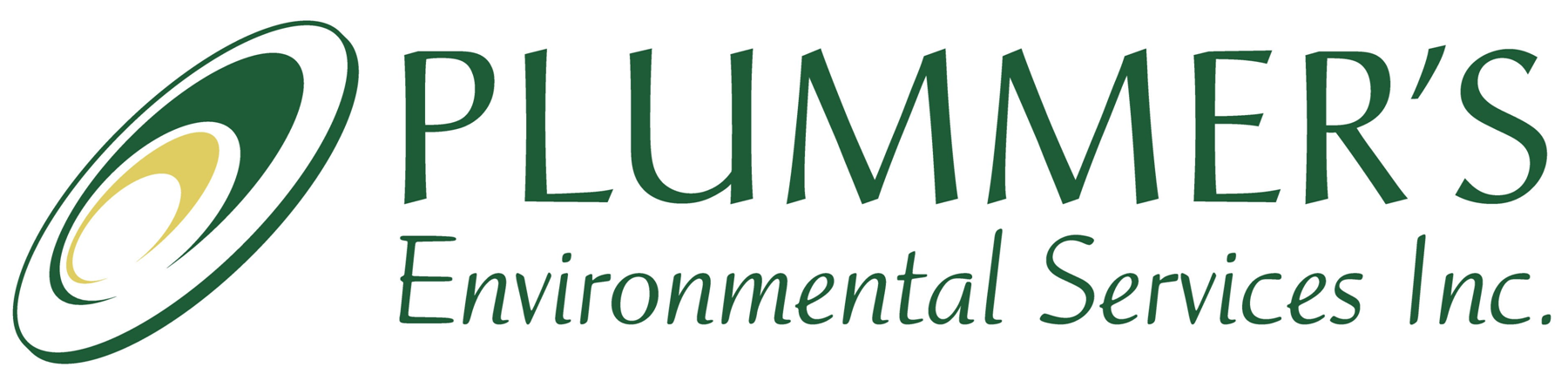 WM-AWMA 2023 Scholarship Recipients
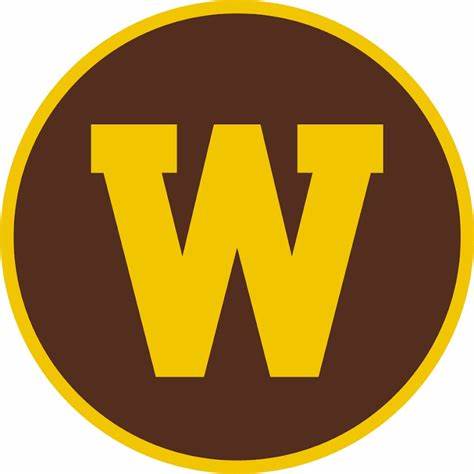 Ethan Coffin
Graduate School at Western Michigan University
Major: Doctor of Philosophy in Geosciences Environmental Engineering
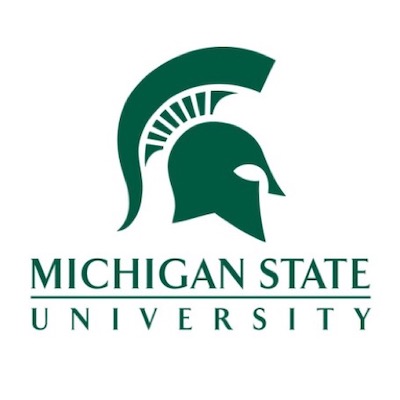 Susan Toppen
Junior, Michigan State University
Major: Environmental Studies and Sustainability
Minor: Environmental Economics
Upcoming WM-AWMA events:
May 31, 2023	
ANNUAL TECHNICAL SESSION & 
GOLF OUTING / SCHOLARSHIP FUNDRAISER
The Meadows @ GVSU in Allendale 
ESG, Sustainability, and Carbon Management
10:00 a.m. - 12:00 p.m. 
Nicole L. Nguyen, PMP, PE - Barr Engineering
Linda M. Hilbert, PE - Consumers Energy
Lawrence Meredith - Grand Valley State University
Brittany Szczepanik - Positive Scenarios Consulting, LLC
12:00 – 1:00 p.m. Networking Luncheon; 1:00 p.m. Golf (nine holes) (optional)
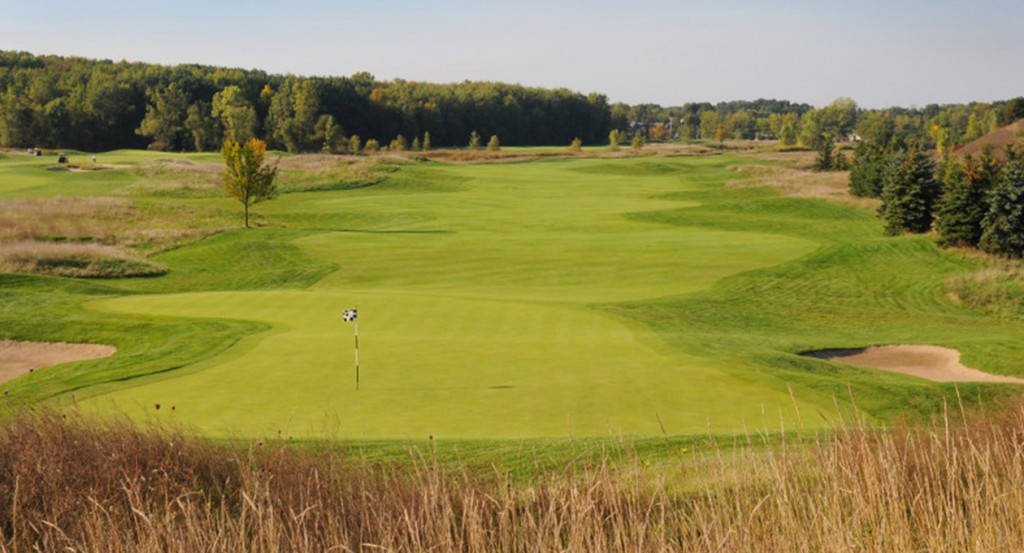 June 5-8 – Air and Waste Management Association’s 116th Annual Conference & Exhibition (ACE) in Orlando, FL. 
Smart Growth: Balancing Development, Restoration, and Resiliency
Your raffle ticket is good for a complimentary drink during Happy Hour, immediately following the raffle drawing. Please grab a second ticket for a second complimentary drink if you wish!
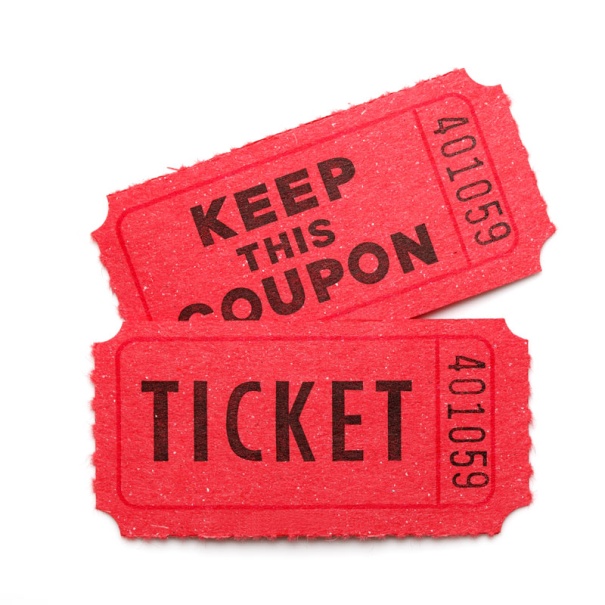 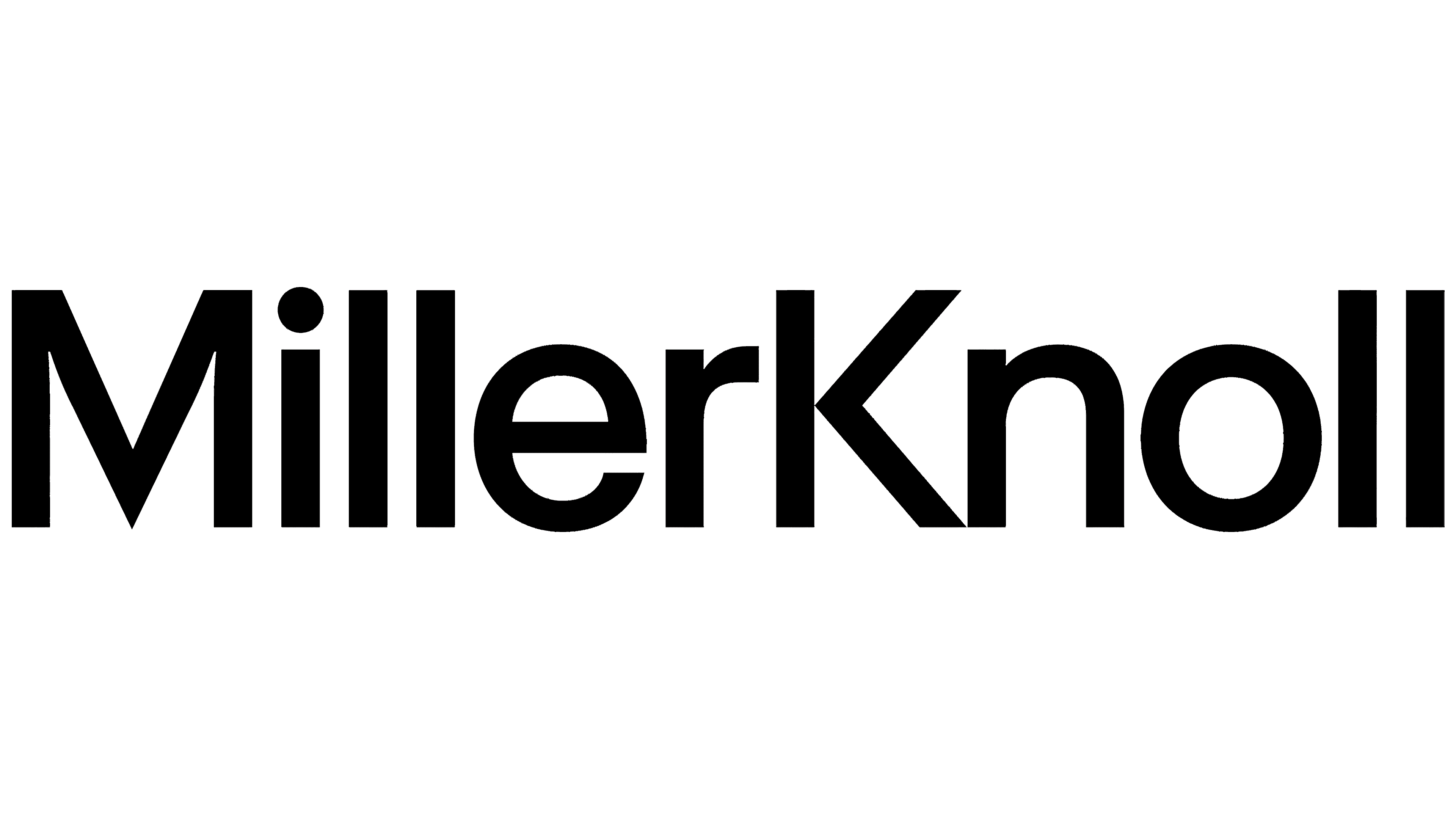 Raffle Sponsor:
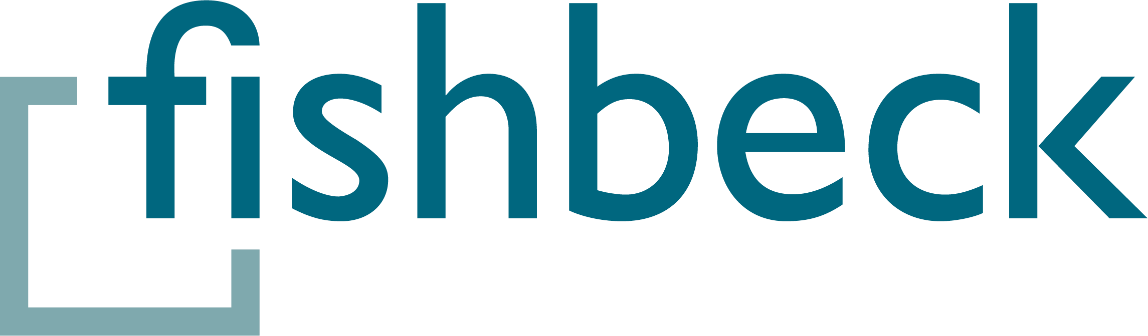 Happy Hour Sponsor:
2023 Spring Conference Planning Committee:
Heidi Hollenbach, EGLE (Chair)
Trista Gregorski, Holland Board of Public Works
Linda Hensel, Environmental Resources Group
Jessica Huizenga, Amway
Jackie Linck, Fishbeck
Chris Occhipinti, NTH Consultants
Scott Plummer, JOST International
Andrea Schwartz, Wolverine Worldwide

Thank you to Fishbeck for providing the sponsorship poster boards.